The Four Major Dimensions of Recovery: Health
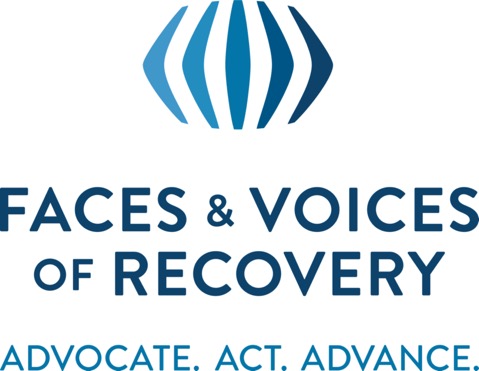 Joseph Hogan-Sanchez
Director of Programs
1
[Speaker Notes: Version date_ 05 2023]
Conflict of Interest Disclosure Statement
I have no relevant financial relationships with a commercial interest to disclose.
This program is supported by the Health Resources and Services Administration (HRSA) of the U.S. Department of Health and Human Services (HHS) as part of an award totaling $3,132,205, with 0% financed with non-governmental sources. The contents are those of the author(s) and do not necessarily represent the official views of, nor does mention of trade names, commercial practices, or organizations imply an endorsement by HRSA, HHS, or the U.S. Government. For more information, please visit HRSA.gov. Any trade/brand names for products mentioned during this presentation are for training and identification purposes only.
Learning Objectives
Identify opportunities where Peer Support can be beneficial.
Recognize the importance of Peer Support to those living with or at-risk of HIV.
Describe the benefits of Peer Support to clients and colleagues.
Plan and design diagnosis, management, and continued care that includes and is supported by Peer Support.
The Four Dimensions of Recovery
Health
Home
Purpose
Community
https://store.samhsa.gov/sites/default/files/d7/priv/pep12-recdef.pdf
Peers
Peer recovery coaches walk side by side with individuals seeking recovery from substance use disorders

They help people to create their own recovery plans and develop their own recovery pathways

Recovery coaches provide many different types of support
https://www.samhsa.gov/sites/default/files/programs_campaigns/brss_tacs/peers-supporting-recovery-substance-use-disorders-2017.pdf
Types of Recovery Support
Emotional (empathy and concern) 

Informational (providing connections to information and referrals to community resources that support health and wellness) 

Instrumental (concrete supports such as housing or employment) 

Affiliation support (connections to recovery community supports, activities, and events)
https://www.samhsa.gov/sites/default/files/programs_campaigns/brss_tacs/peers-supporting-recovery-substance-use-disorders-2017.pdf
Setting the Stage
Began substance use at age 12
Coming out exacerbated substance use and risky behaviors at age 19
Diagnosed with HIV at age 23 
First overdose and 2nd suicide attempt – age 23
Health
Health: overcoming or managing one’s disease(s) or symptoms, and making informed, healthy choices that support physical and emotional well-being
Diagnosis
Horrible bedside manner

Allowed to leave the clinic 

No offer for additional support

Stigma
How Peers Can Help
Emotional 
Hold space 
Sharing lived experience
Not leaving the person alone

Informational
Ensure the patient has a plan once they leave the office
Share knowledge of local assistance and resources
How Peers Can Help
Instrumental  
Inquire and highlight current recovery capital
ID, transportation, knowledge of public transportation, skills, etc.

Affiliational
Accompany patient to local support meetings and/or groups
Substance use disorder (SUD) treatment if needed
Management
No follow up
No recommendations
CD4 count 230
How Peers Can Help
Emotional
Attend appointments with patients and offer to stay with them afterward
Share lived experience
If in SUD treatment, share experience and be a supportive person

Informational
Assist with understanding the information provided
Help problem solve, based on the information given, resources available, and patient’s recovery capital
Reemphasize and support the importance of adherence to medication
How Peers Can Help
Instrumental
Connect with community resources and supports
Connect with and assist with financial supports

Affiliational
Accompany patient to facilitate warm hand-offs
Introduction to community leaders and members
Attend “Living with HIV” support group with the patient
What You and Your Office Can Do
Know the signs and symptoms of SUD

Know, and partner with, your local peer providers

Prepare with a peer who lives with HIV & SUD and/or mental health

Support the growth and education of co-occurring peers in your community
Our Programs
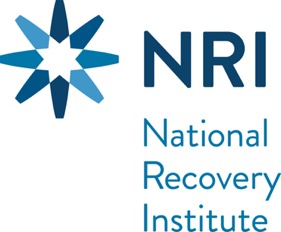 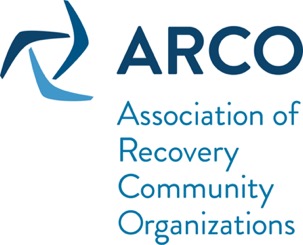 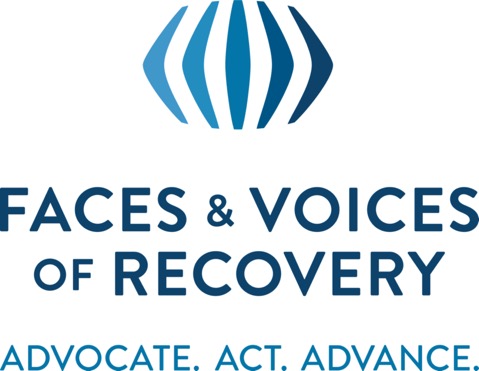 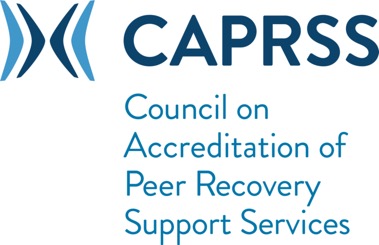 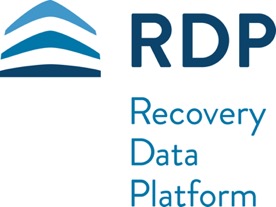 Thank You
Joseph Hogan-Sanchez
Director of Programs

jsanchez@facesandvoicesofrecovery.org
www.facesandvoicesofrecovery.org
References
SAMHSA. (2012, February). SAMHSA’s Working Definition of Recovery. https://store.samhsa.gov/sites/default/files/d7/priv/pep12-recdef.pdf
SAMHSA. (2017, April). Peer Supporting Recovery From Substance Use Disorders. https://www.samhsa.gov/sites/default/files/programs_campaigns/brss_tacs/peers-supporting-recovery-substance-use-disorders-2017.pdf
The Four Major Dimensions of Recovery: Home
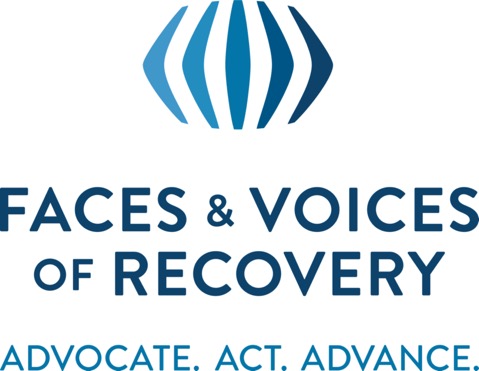 Joseph Hogan-Sanchez
Director of Programs
19
[Speaker Notes: Version date_05 2023]
Remember Me?
Began substance use at age 12

Coming out exacerbated substance use and risky behaviors at age 19

Diagnosed with HIV at age 23 

First overdose and 2nd suicide attempt at age 23
Home
Lack of rental history
Unhealthy environment and neighbors
Disregard and disconnection to HIV services and resources, based on previous experience with doctor
Denial and shame
How Peers Can Help
Emotional
Hold space and empathize when listening to concerns about their living environment or struggle

Informational
Offer resources for how to communicate and have conversations with those you live with
Foot care resources
Gym memberships
If the person is using substances, provide resources for safe use and resources for harm reduction options
How Peers Can Help
Instrumental
Resources for housing options – there are government programs that offer housing support

Affiliational
Provide resources for hygiene items, such as: razors, condoms for safe sex, and cleaning supplies 
Resources for basic needs (food, a mailing address/PO box, phone)
What You and Your Office Can Do
Know which residences are National Alliance for Recovery Residences (NARR) / Texas Recovery-Oriented Housing Network (TROHN) certified
Know which Oxford Houses are in your area
A list of shelters that are safe for LGBTQI+  individuals
Know who and how to refer to recovery residences and recovery-friendly housing options
Our Programs
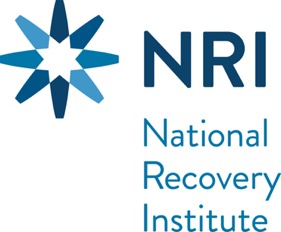 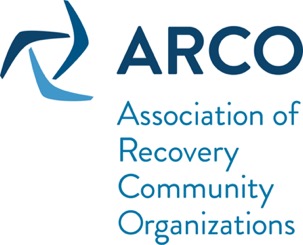 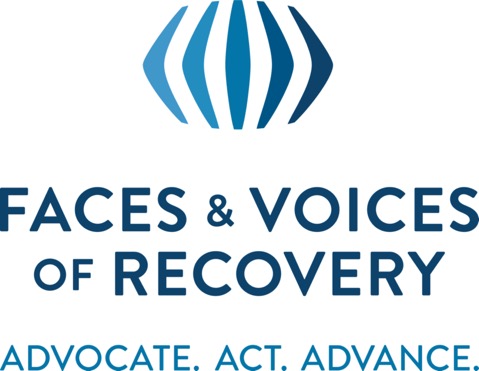 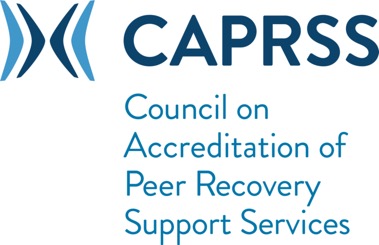 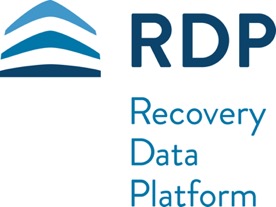 Thank You
Joseph Hogan-Sanchez
Director of Programs

jsanchez@facesandvoicesofrecovery.org
www.facesandvoicesofrecovery.org
References
SAMHSA. (2012, February). SAMHSA’s Working Definition of Recovery. https://store.samhsa.gov/sites/default/files/d7/priv/pep12-recdef.pdf
SAMHSA. (2017, April). Peer Supporting Recovery From Substance Use Disorders. https://www.samhsa.gov/sites/default/files/programs_campaigns/brss_tacs/peers-supporting-recovery-substance-use-disorders-2017.pdf
The Four Major Dimensions of Recovery: Purpose
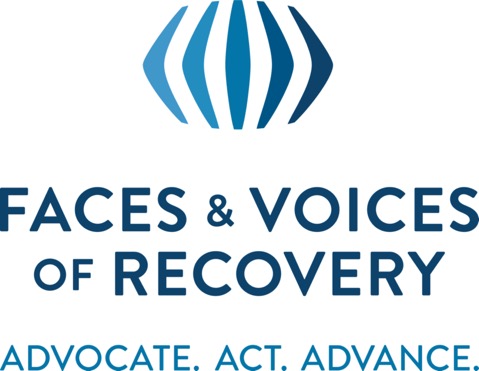 Joseph Hogan-Sanchez
Director of Programs
28
[Speaker Notes: Version date_05 2023]
Hello Again!
Began substance use at age 12

Coming out exacerbated substance use and risky behaviors at age 19

Diagnosed with HIV at age 23 

First overdose and 2nd suicide attempt at age 23
Purpose
Didn’t plan to live, so now what?
Fear of health status interfering with opportunities
No hope for intimate or romantic relationships
Feeling useless and hopeless
How Peers Can Help
Emotional
Support in pursuing a relationship when they are ready

Informational
Resources on where to meet prospective friends and more
Offer resources for how to communicate and have conversations 
Ways to give back and volunteer
How volunteerism can contribute to resume
How Peers Can Help
Instrumental
Gym membership programs
Education and leadership programs

Affiliational
Connection to social and recreational clubs 
Programs for arts and crafts
What You and Your Office Can Do
Learn and use Motivational Interviewing techniques
Motivational Interviewing can be used to encourage the patient’s desire for change

Be aware of insurance providers’ health and wellness incentive programs and how patients can access them
Our Programs
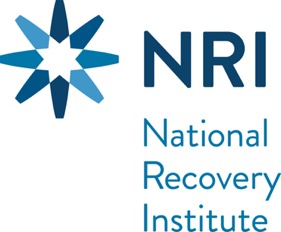 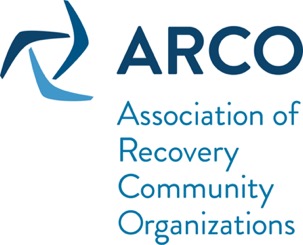 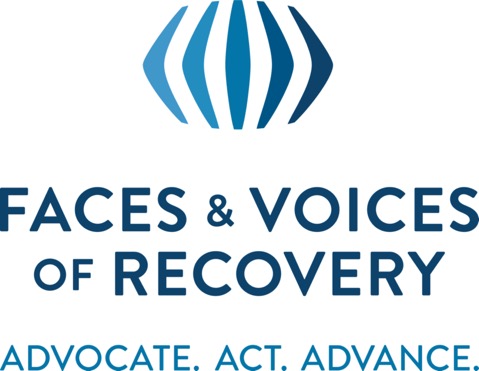 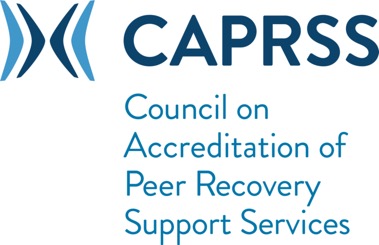 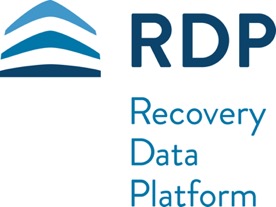 Thank You
Joseph Hogan-Sanchez
Director of Programs

jsanchez@facesandvoicesofrecovery.org
www.facesandvoicesofrecovery.org
References
SAMHSA. (2012, February). SAMHSA’s Working Definition of Recovery. https://store.samhsa.gov/sites/default/files/d7/priv/pep12-recdef.pdf
SAMHSA. (2017, April). Peer Supporting Recovery From Substance Use Disorders. https://www.samhsa.gov/sites/default/files/programs_campaigns/brss_tacs/peers-supporting-recovery-substance-use-disorders-2017.pdf
The Four Major Dimensions of Recovery: Community
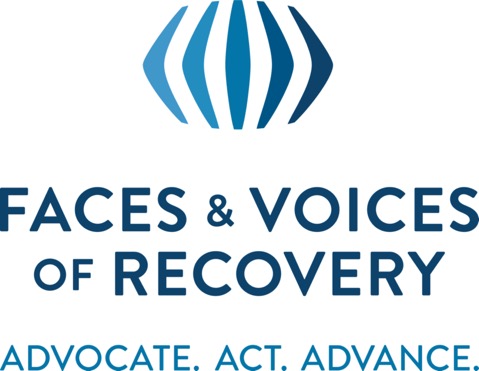 Joseph Hogan-Sanchez
Director of Programs
37
[Speaker Notes: Version date_05 2023]
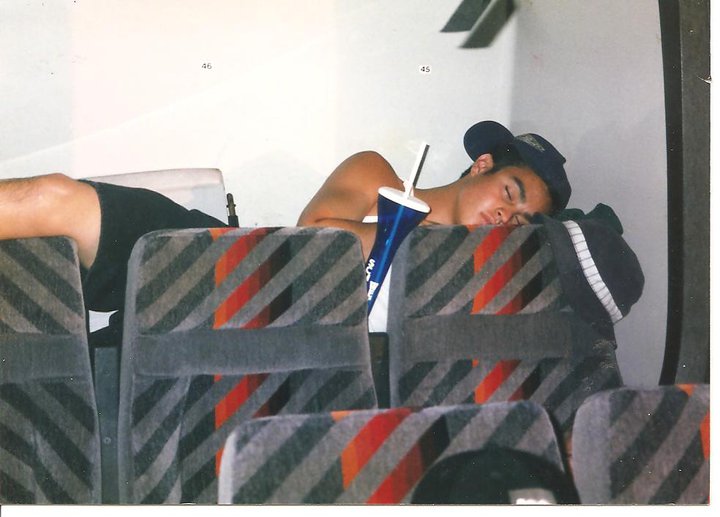 Then …
Image from presenter
Began substance use at age 12

Coming out exacerbated substance use and risky behaviors at age 19

Diagnosed with HIV at age 23 

First overdose and 2nd suicide attempt at age 23
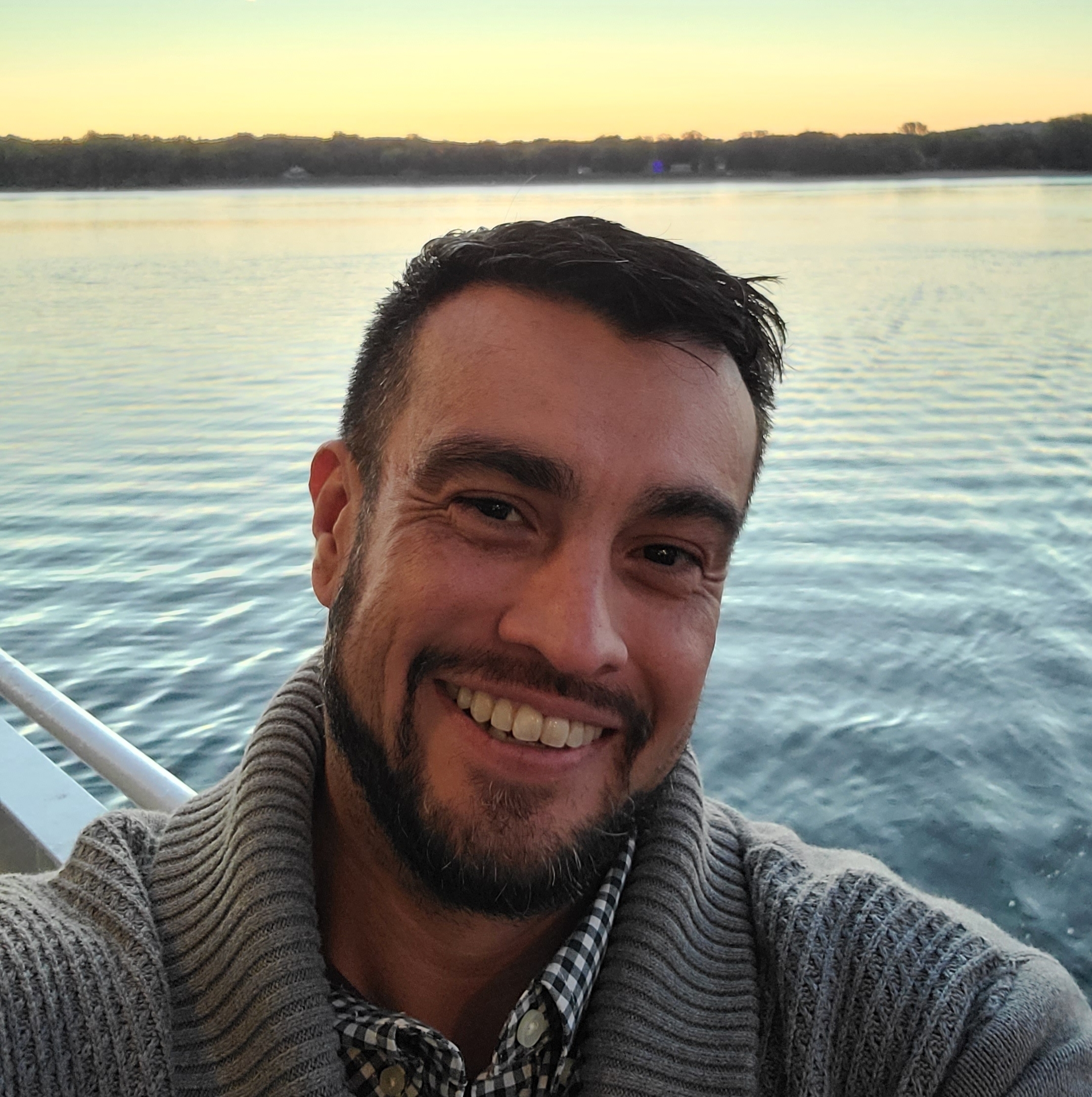 Now
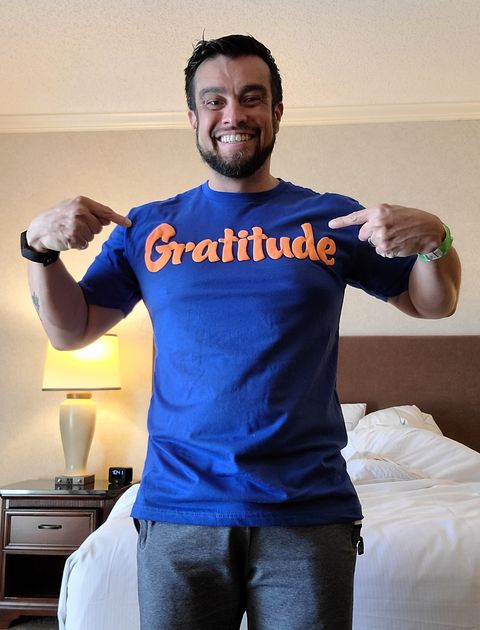 Image from presenter
Commenced recovery at age 25

Publicly advocates for LGBTQ+ 

Undetectable for 15 years

Actively engages in self-care
Image from presenter
Community
Feeling alone and different
Not knowing how to meet people who weren’t using 
Fear of rejection because of health status
How Peers Can Help
Emotional
Share their journey to finding community
Relate to the peers’ struggle to fit in

Informational
Calendars of support groups, events, and activities
Distribute program material or brochures
How Peers Can Help
Instrumental
Social events and recovery-friendly activity groups

Affiliational
Clubhouses or recreational programs (LGBT centers)
Mocktail social hours
What You and Your Office Can Do
Know who your peers are and how to refer to them
Have business cards, program materials, and resources available in your office

Have a list of mutual support groups and recovery-friendly activities in your area
Our Programs
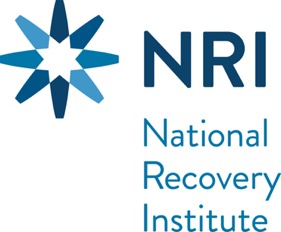 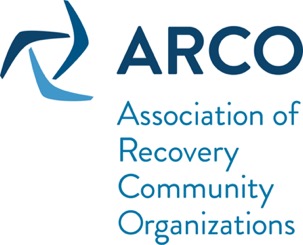 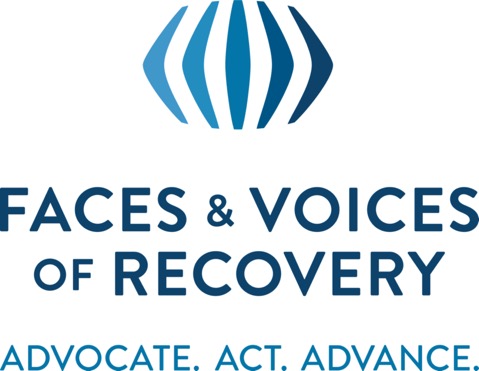 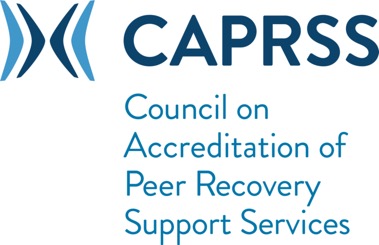 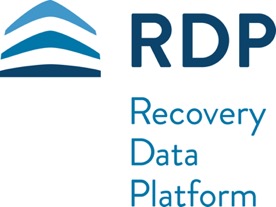 Thank You
Joseph Hogan-Sanchez
Director of Programs

jsanchez@facesandvoicesofrecovery.org
www.facesandvoicesofrecovery.org
References
SAMHSA. (2012, February). SAMHSA’s Working Definition of Recovery. https://store.samhsa.gov/sites/default/files/d7/priv/pep12-recdef.pdf
SAMHSA. (2017, April). Peer Supporting Recovery From Substance Use Disorders. https://www.samhsa.gov/sites/default/files/programs_campaigns/brss_tacs/peers-supporting-recovery-substance-use-disorders-2017.pdf
SCAETC Social Media
47
Contact Us!
aetcinfo@uthscsa.edu
@UTHSA_AETC
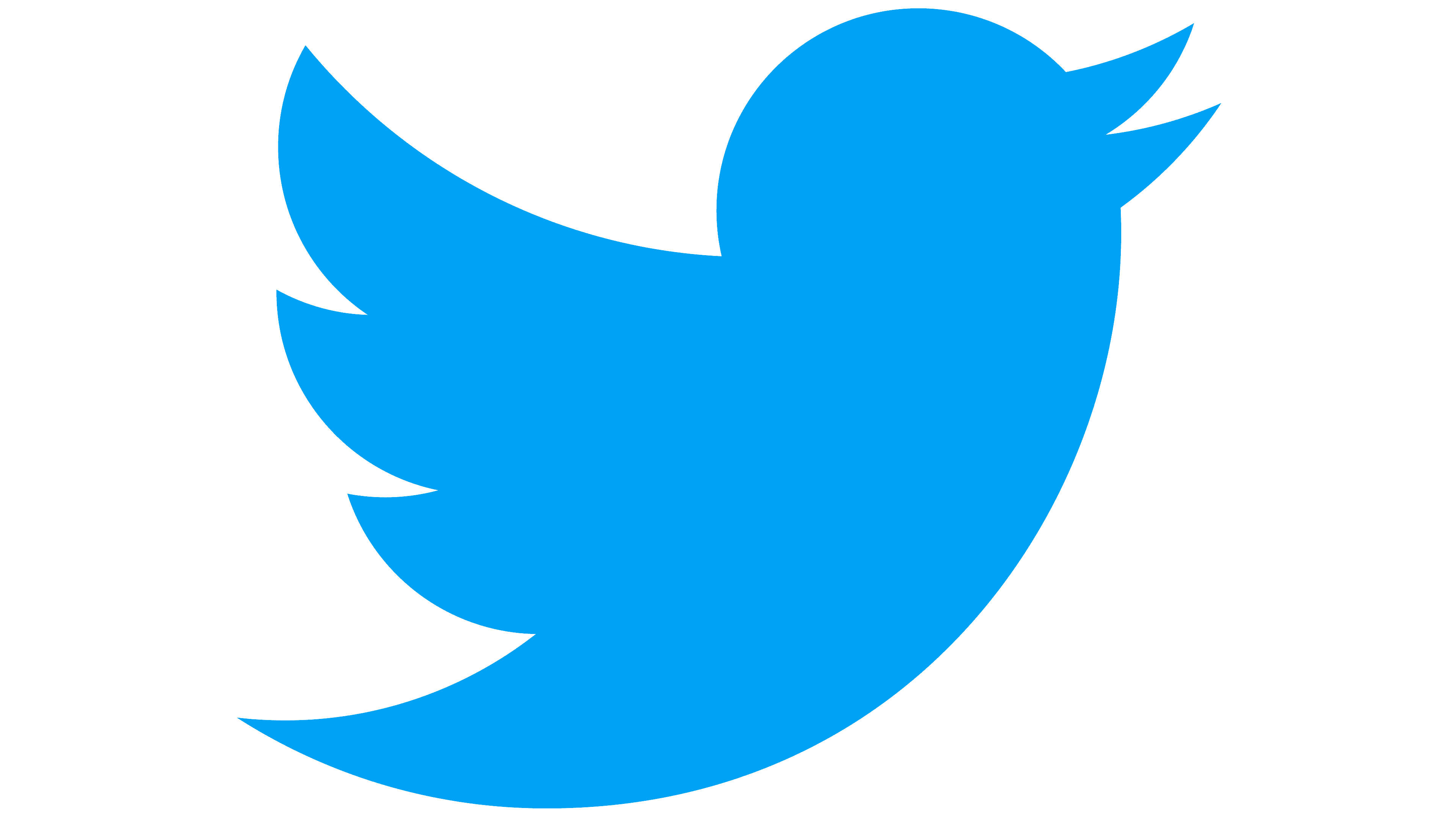 Resources
AETC National Coordinating Resource Center https://targethiv.org/library/aetc-national-coordinating-resource-center-0

Present case on ECHO   https://hsc.unm.edu/scaetc/programs-services/echo.html 

Additional trainings scaetcecho@salud.unm.edu
Clinical Consultation Center http://nccc.ucsf.edu/
HIV Management
Perinatal HIV 
HIV PrEP 
HIV PEP line
HCV Management
Substance Use Management

AETC National HIV Curriculum https://aidsetc.org/nhc
www.scaetc.org